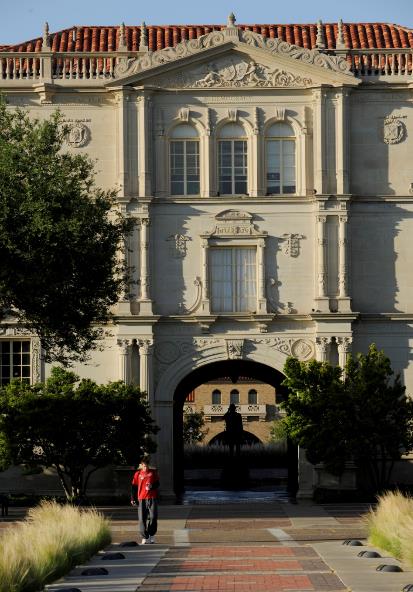 Fellowship Requirement Orientation
  Fall 2023
Donna Rogers, M.P.A.
 	Office of Graduate & Postdoctoral Fellowships
Director of Scholarships, Fellowships,
& Donor Relations
Graduate School
Graduate School
Office of Postdoctoral Affairs
Office of Graduate and Postdoctoral Fellowships
Leadership team:

Mark A. Sheridan, Vice Provost/Dean of the Grad School
Kristi Gaines, Associate Dean (student affairs & pro development)
Tim Dallas, Interim Associate Dean (funding initiatives)
Heather Greenhalgh-Spencer, Associate Dean (programs)

Governing Bodies:
The Graduate Council (14 members)
The Graduate Faculty
Fellowship Requirements
Thank You Note

Professional Development Events

External Funding Application

Community Service

Annual Donor-Recipient Fellowship Reception

Requirement details:  https://www.depts.ttu.edu/gradschool/financial/StudentRequirements.php
Purpose of Requirements
Thank You Note	
Opportunity to share your story with the donors.
Donors are able to see what their investment is supporting.

Professional Development Events
Preparation for life outside of academia.
Stronger candidate in the private sector.

External Funding Application
Prestige for students and TTU.
Possible supplemental funding.
.
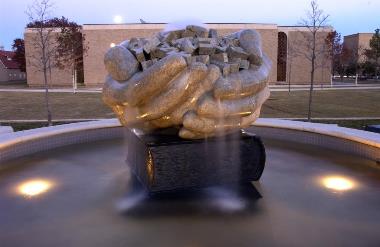 Award Tracker
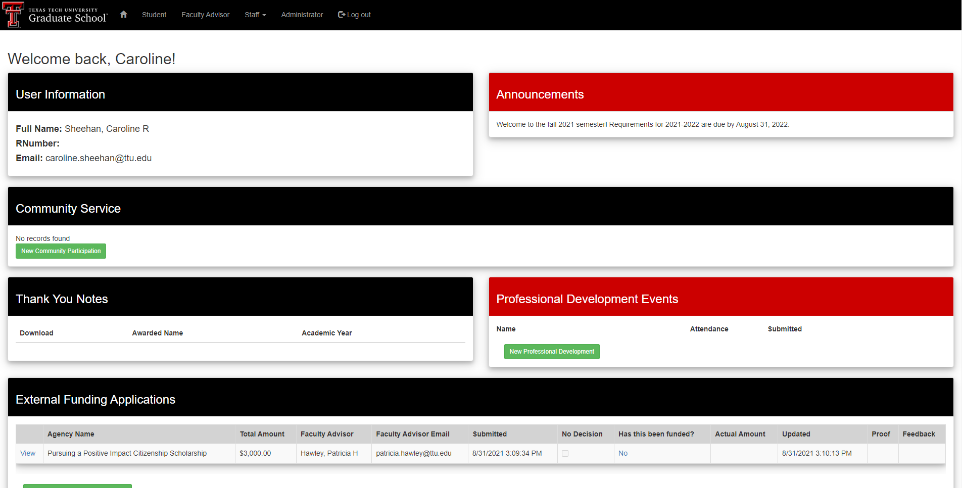 Searching for Events
Go to www.depts.ttu.edu/gradschool

Select “Professional Development” tab
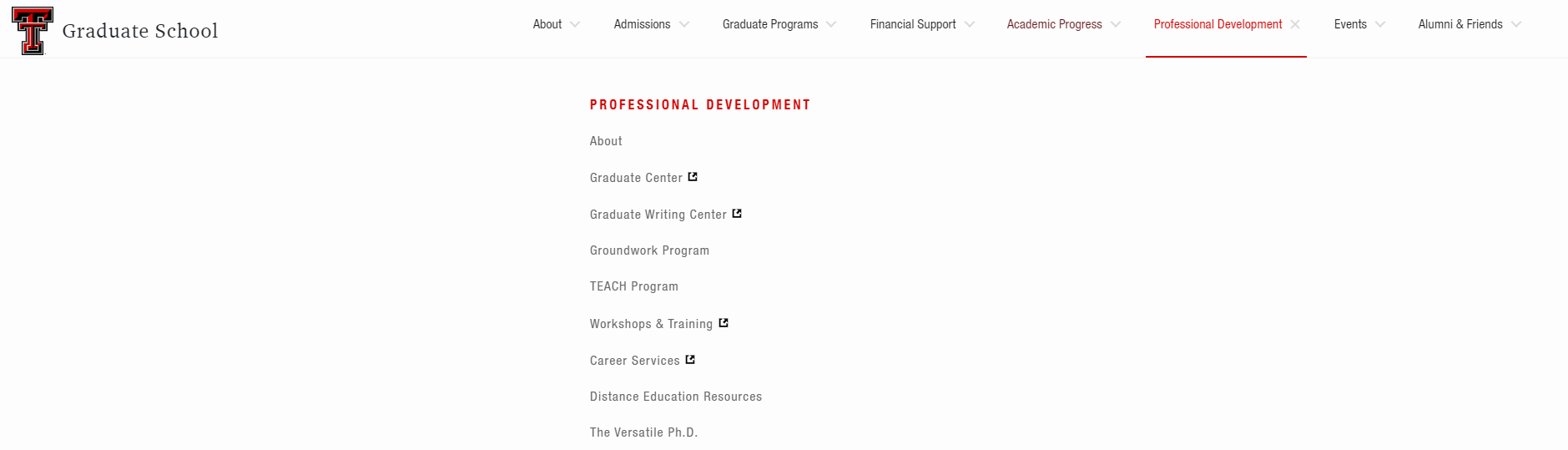 Searching for Events
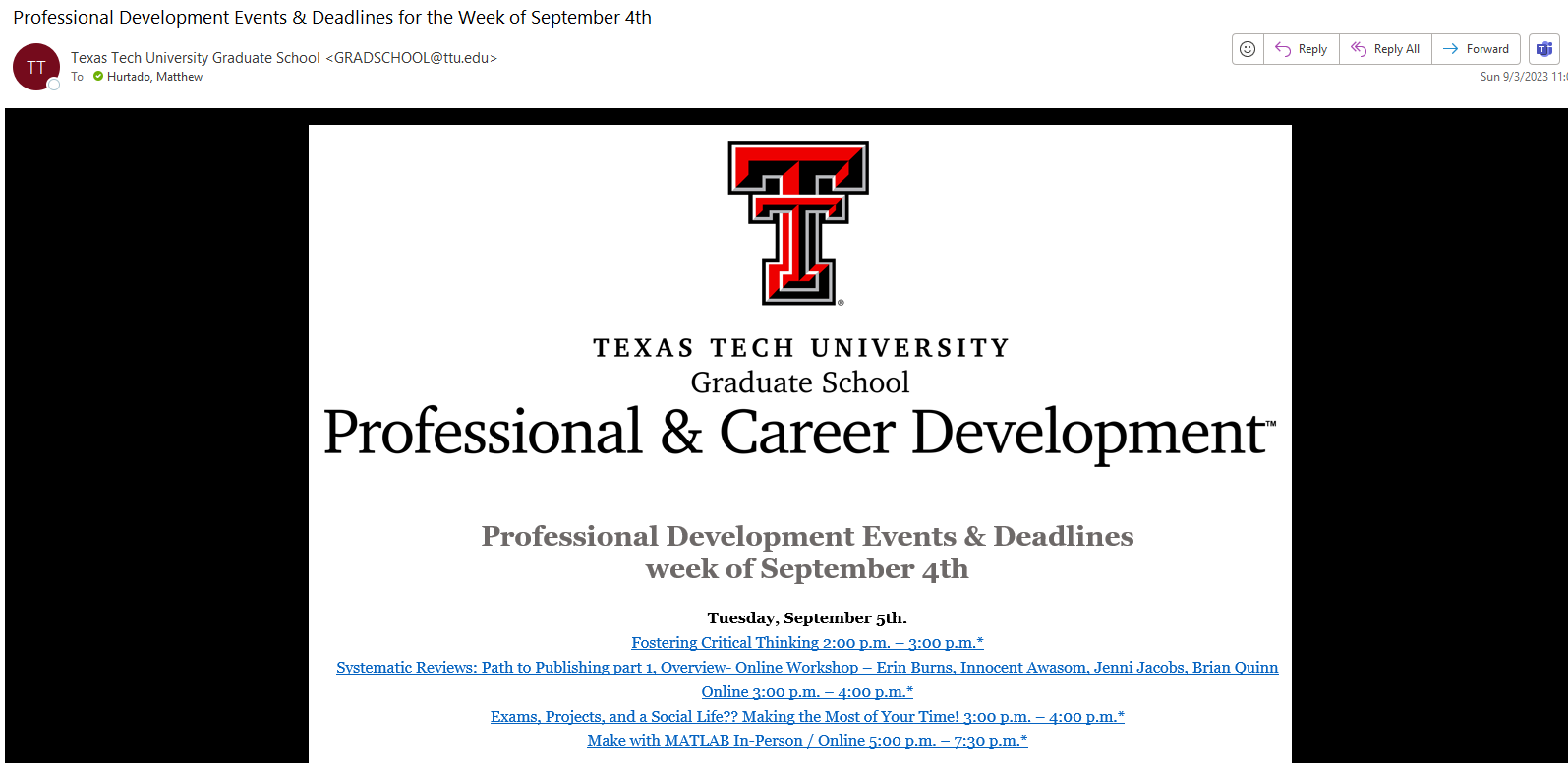 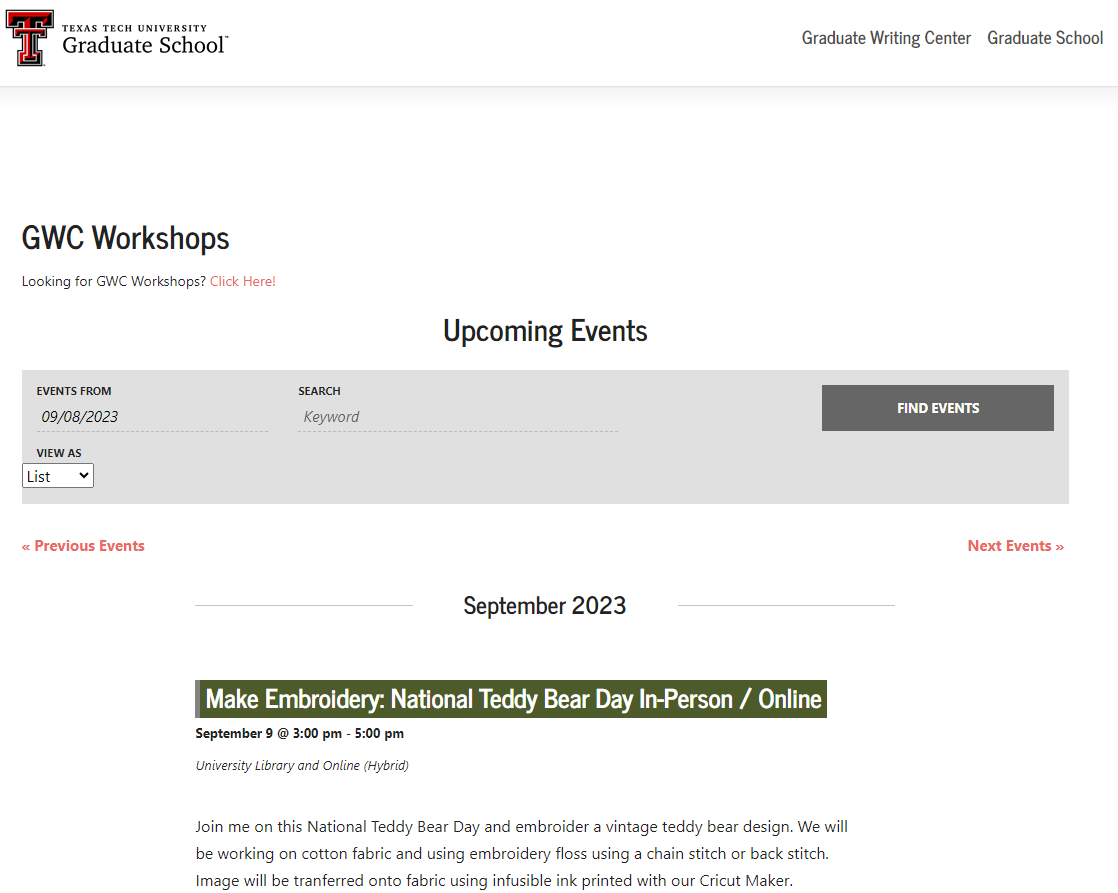 Searching for External Funding
Go to www.depts.ttu.edu/gradschool

Select “Financial Support” tab
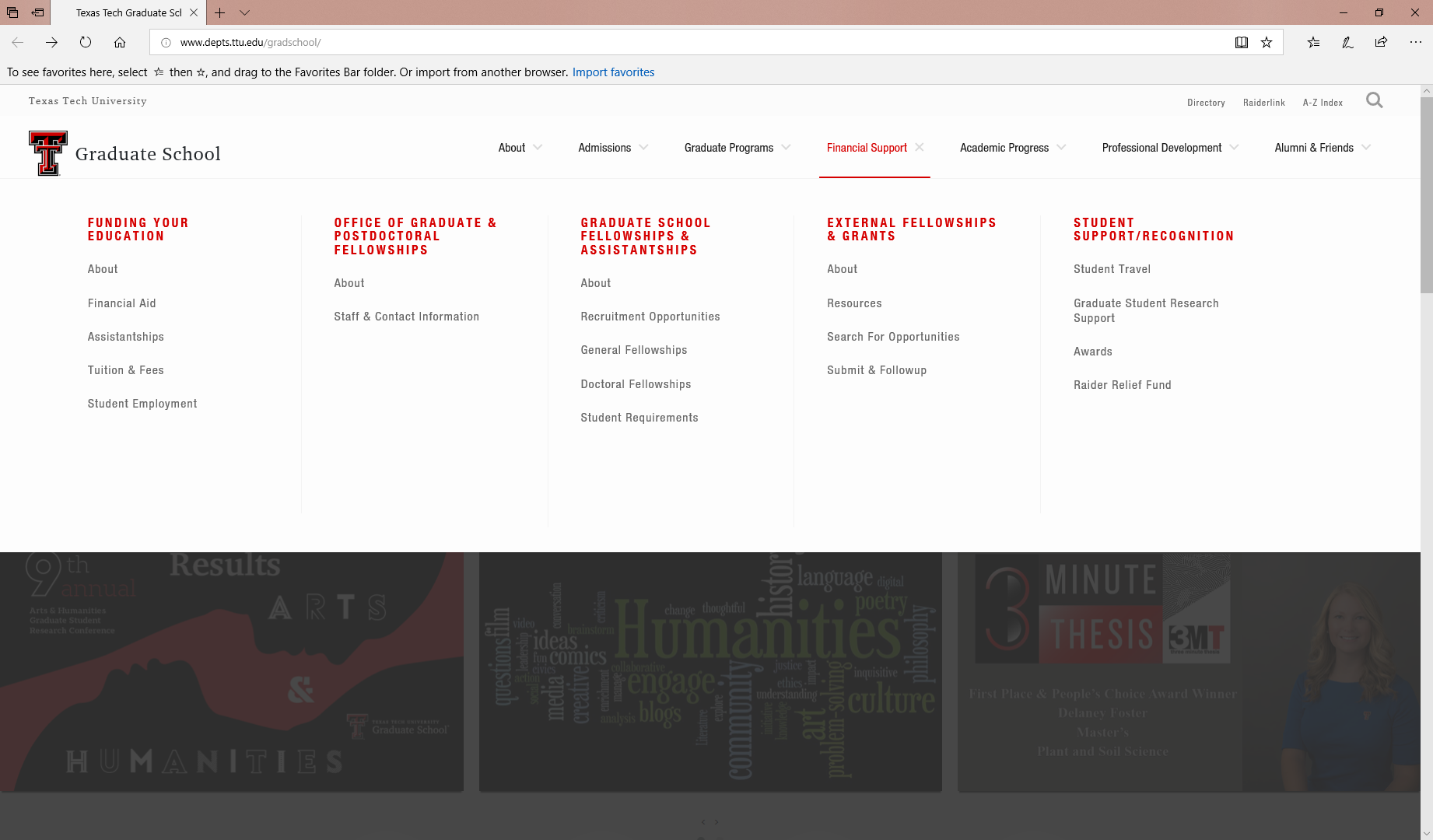 Searching for External Funding
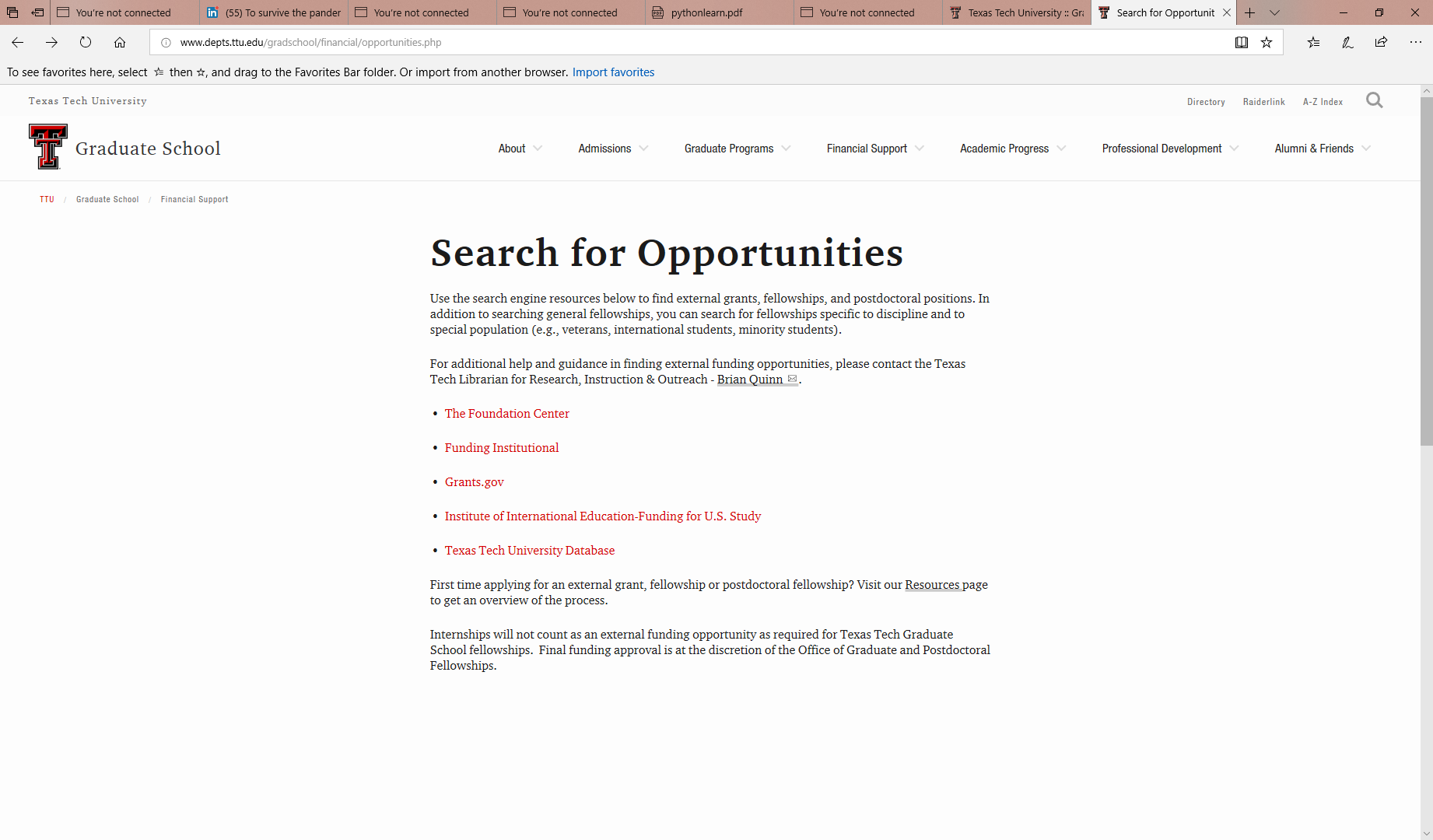 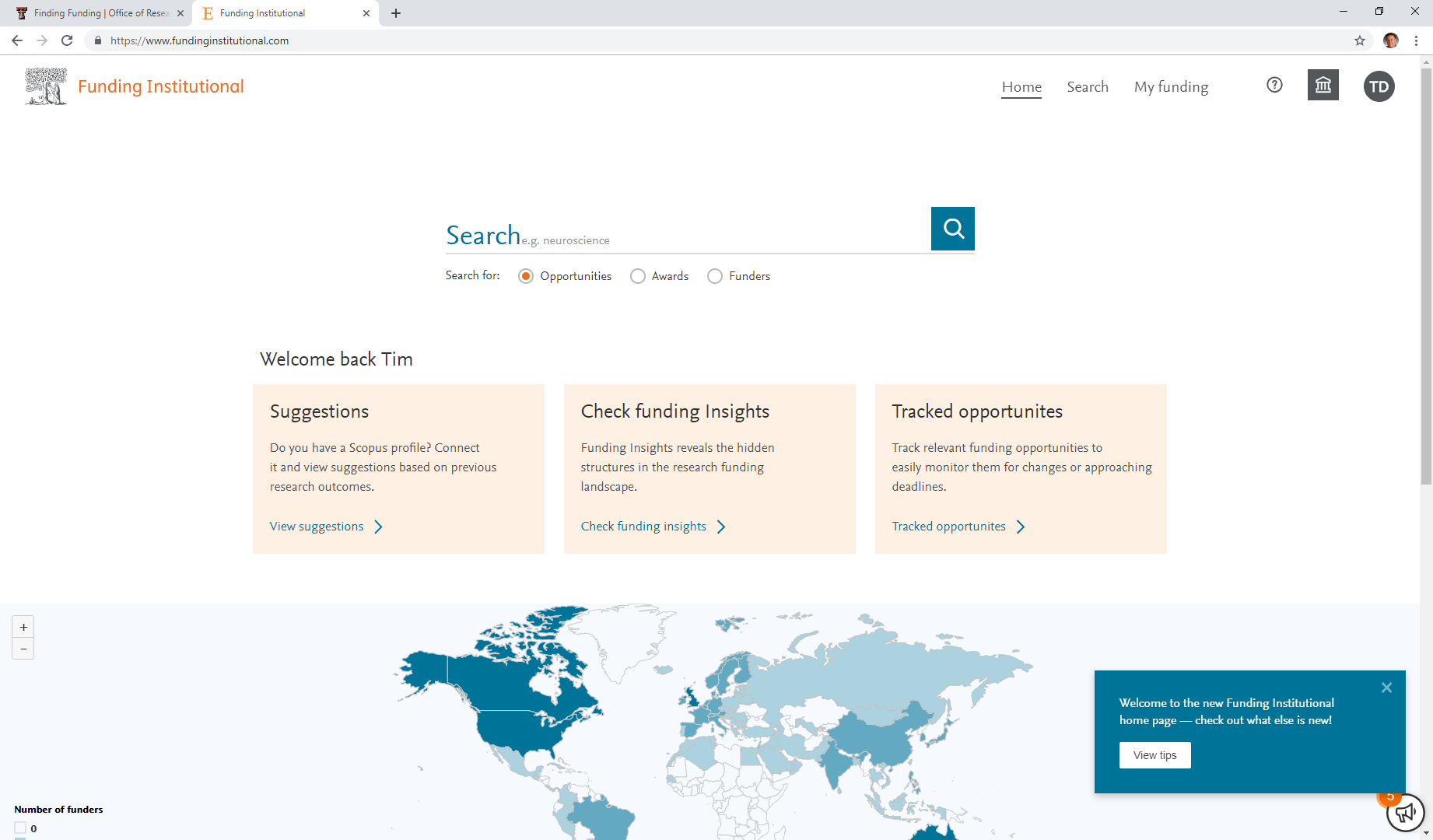 Central coordination support for large grants i.e.  Fulbright, NSF GRFP, USDA, NIH
Searching for External Funding
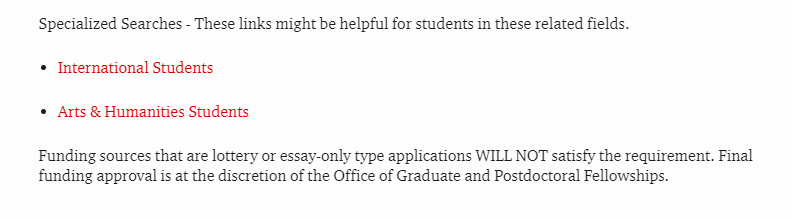 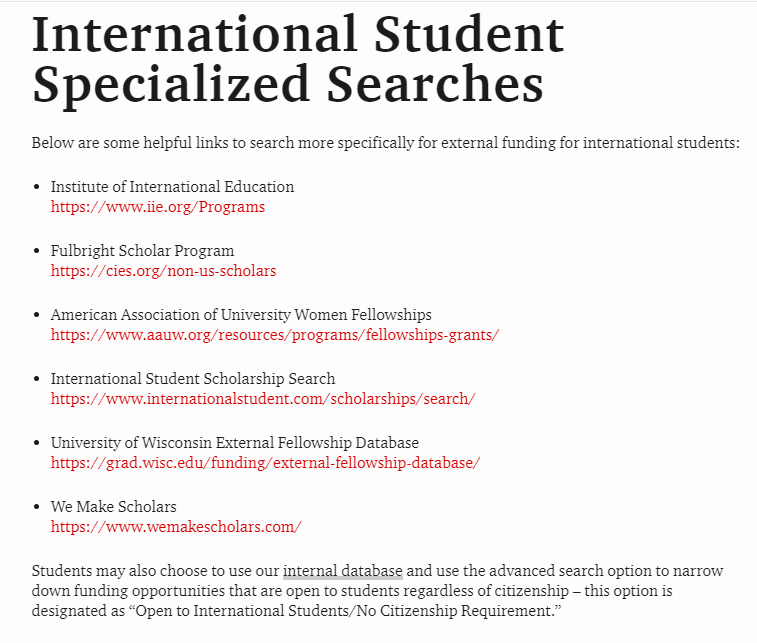 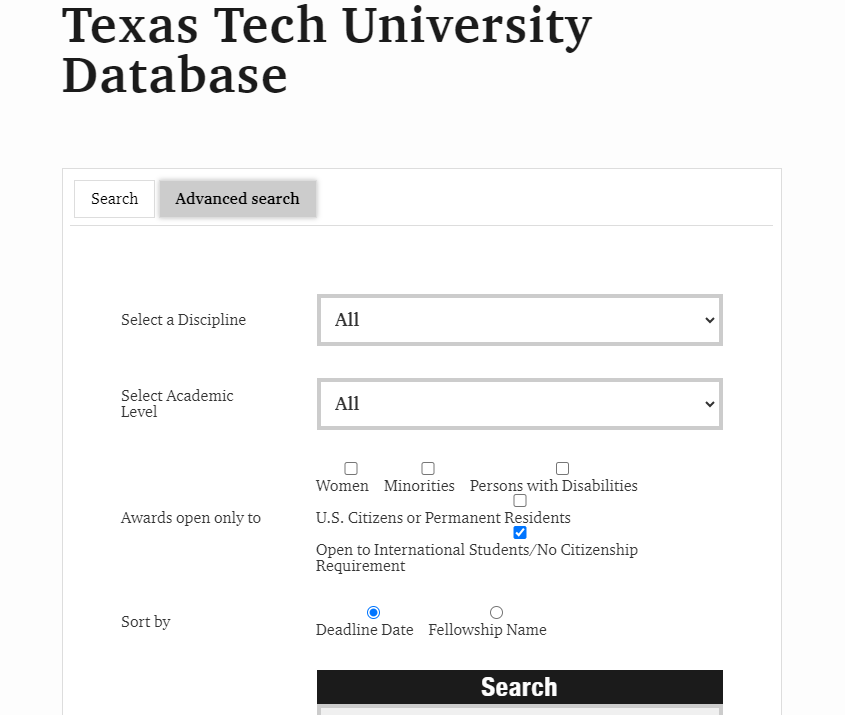 Graduate School Notification
TTU requires the Graduate School to track all external fellowship and scholarship applications
From the “Funding your Education” tab under “External Fellowships & Grants” there is a “Submit & Follow-up” menu 
You will be asked to login using your eRaider ID and password
Complete the requested information at least 1 week prior to fellowship/scholarship deadline 
You will receive notification from Graduate School that it is ok for you to submit the application
Graduate Writing Center
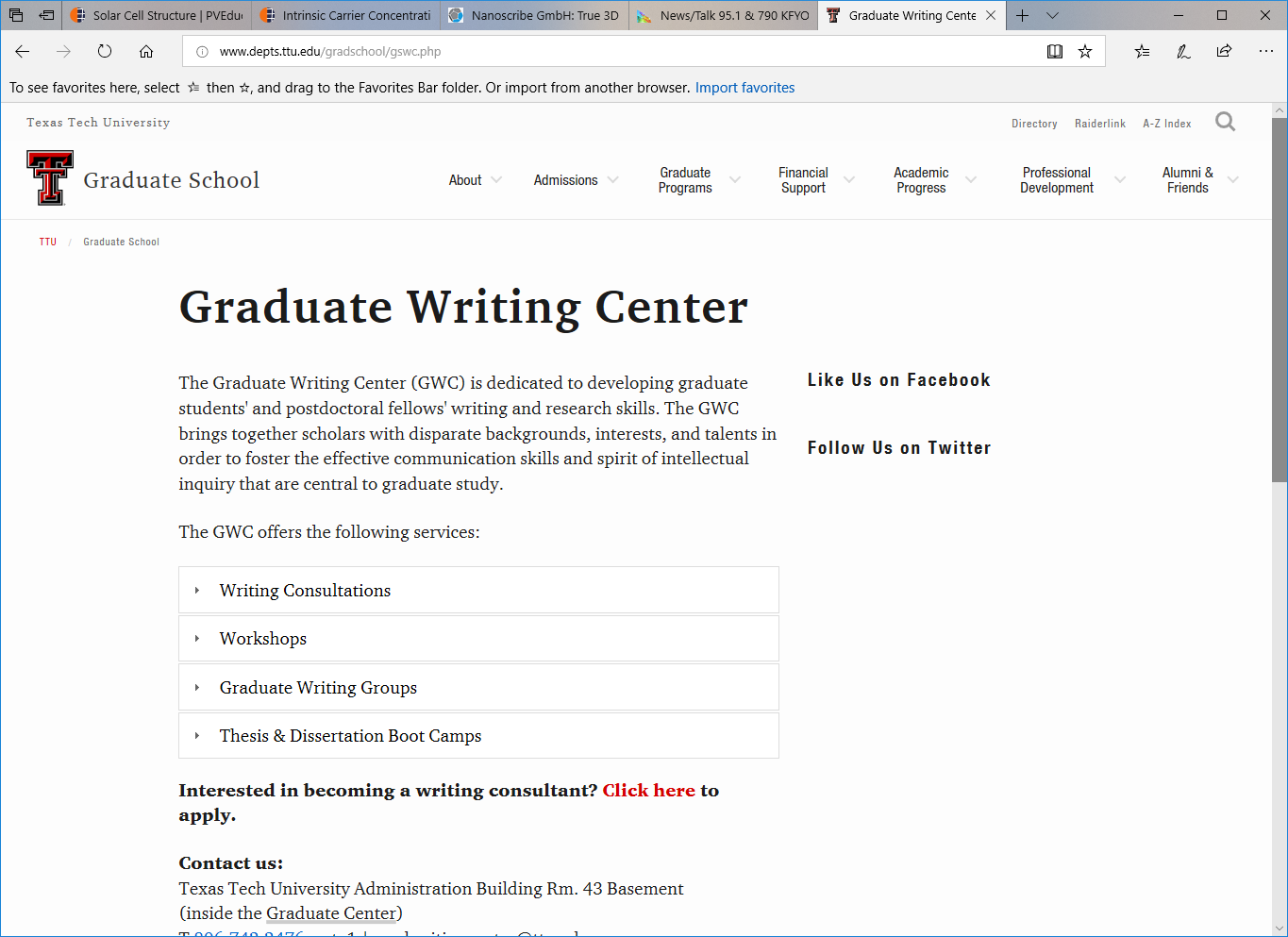 Director:
Jennifer Marciniak, PhD
Final Notes
Start early!  Some academic majors are more difficult to find external funding opportunities so make sure and give yourself enough time to submit prior to our deadlines.

Yearly requirement submission dates are September 1, 2023 – August 31, 2024.

Funding is subject to cancellation if yearly requirements are not met

Questions:  gradfellowships@ttu.edu
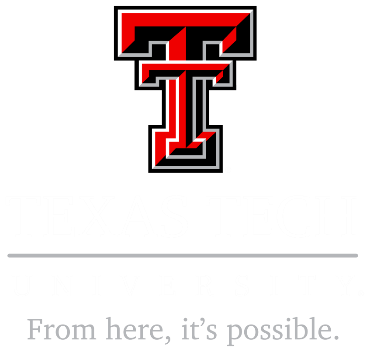